WARM UP
ANNOUNCEMENTS- Check file for your   warm up!- Pick up calculators- Apply for a class    job!
Factor to find the x-intercepts of x2 – 14x = –40.




Ms. Santos solved the quadratic equation 4g2 – 4g – 8 = 0 and got g = 4, -2, and 1. Find her error and explain to her how to arrive at the correct answer.
#6 The Discriminant
#6 The Discriminant
D = b2 – 4ac
Discriminant Chart
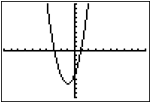 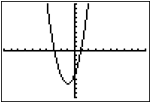 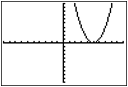 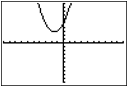 Example Problems
x2 – 5x – 14 = 0



3.   x2 – 10x + 25 = 0
2x2 + x – 5 = 0



4.   4x2 – 9x + 7 = 0
(-5)2 – 4(1)(-14)
(1)2 – 4(2)(-5)
41; 2RI
81; 2RR
(-10)2 – 4(1)(25)
(-9)2 – 4(4)(7)
-31; no real
0; 1RR
Discriminant Discovery
With your team, work on the discovery.
First team to finish and get them all correct gets 2 CCs!
#7 The Quadratic Formula
#7 The Quadratic Formula
http://wmhsmath2santos.weebly.com/
STEPS TO SOLVING QUADRATICS USING THE QUADRATIC FORMULA:

Identify a, b, and c.
Solve using the Quadratic Formula:
x2 – 11x + 30 = 0
Solve the discriminant.
Plug in all numbers into the quadratic formula.
Simplify the quadratic formula TWICE, once with the + and once with the – .
PARTNER PRACTICE
1.) 5x2 – 8x + 3 = 0		         2.)  0 = 2x2 + x – 1		    3.)  3x2 + 16x + 20 = 0
What happened to the ghost who disappeared in a fog?
Partner Practice (#5 Discriminant & Quadratic Formula in Homework Packet)
Solve the puzzle using the Quadratic Formula!
HOMEWORK
#5 Discriminant and Quadratic Formula (all)
EXIT TICKET
Alwyn found the discriminant of the quadratic equation 2x2 – 7x – 15 and got 71. Jackie solved it and got -71. Josef solved it and got the correct answer.
Why is Alwyn’s answer incorrect?
What was Jackie’s error?
What did Josef find as the discriminant?
Based on Josef’s answer, describe the number and type of roots of the equation.
Find the x-intercepts of the equation (use the Quadratic Formula).